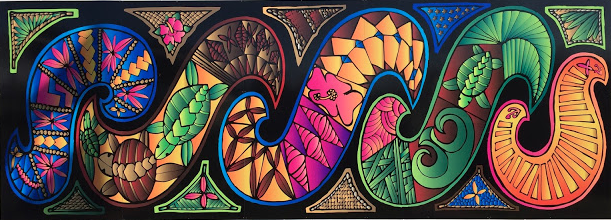 Rongomai Primary created a STEM immersion class in 2016 in order to combat the persistent underachievement of Maori and Pasifika children in traditional school settings.
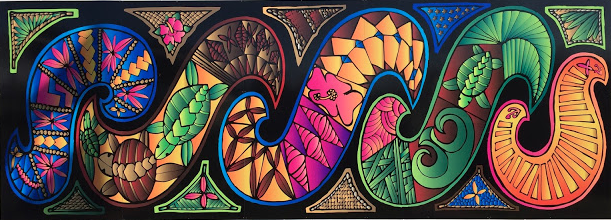 What does STEM look like in primary?
Coding, design, robotics, environmental work and at the core of this all is science!
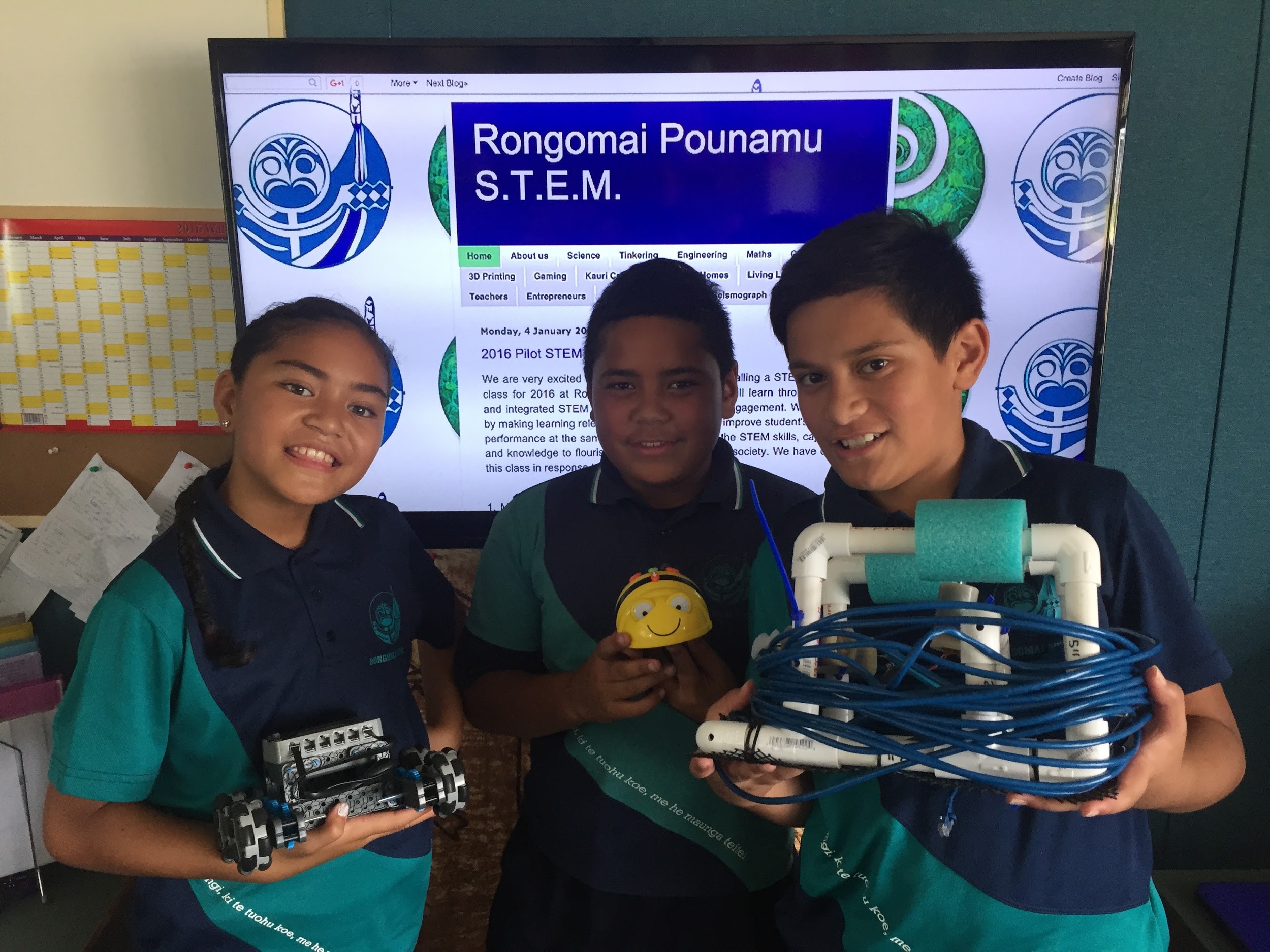 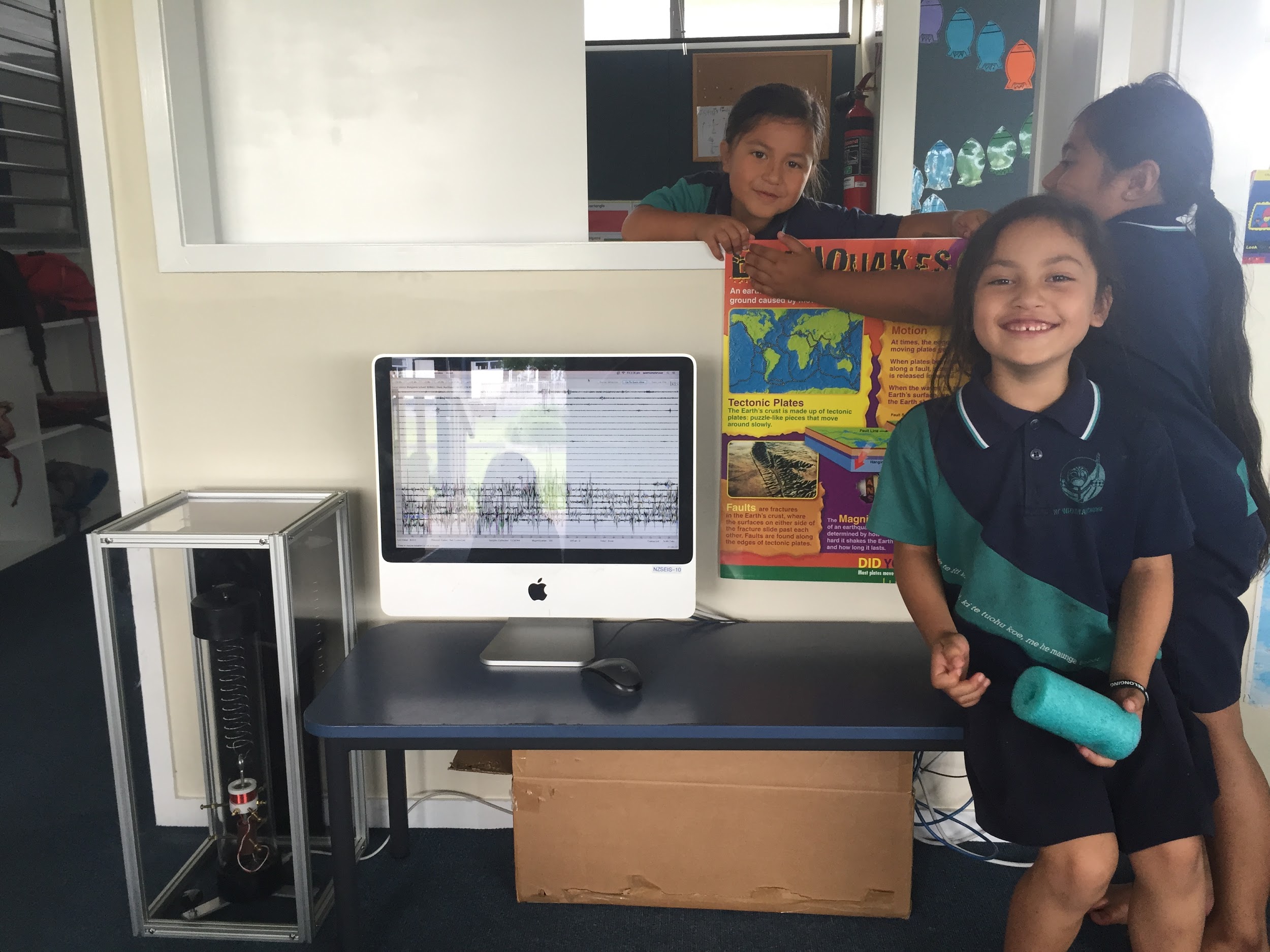 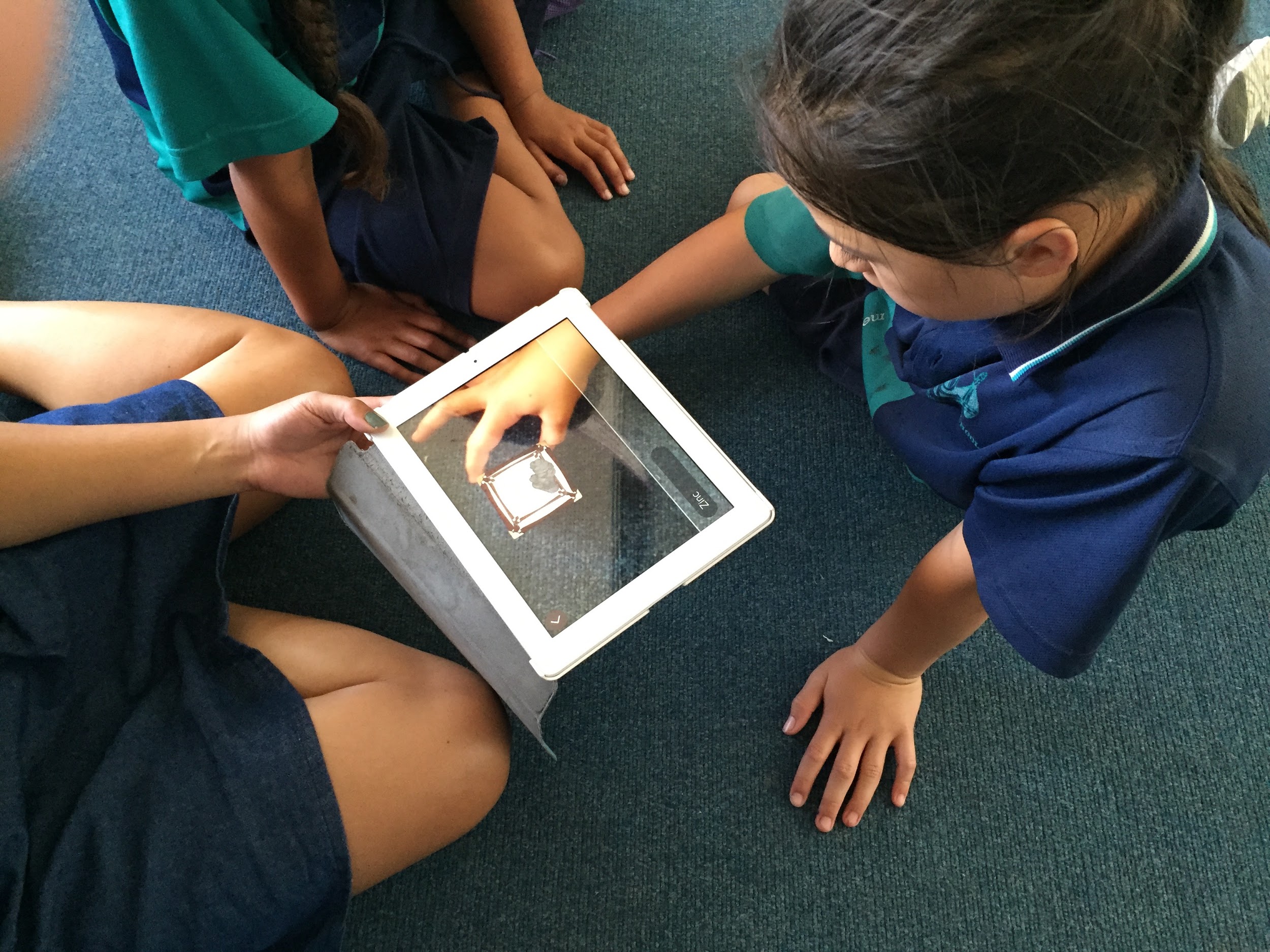 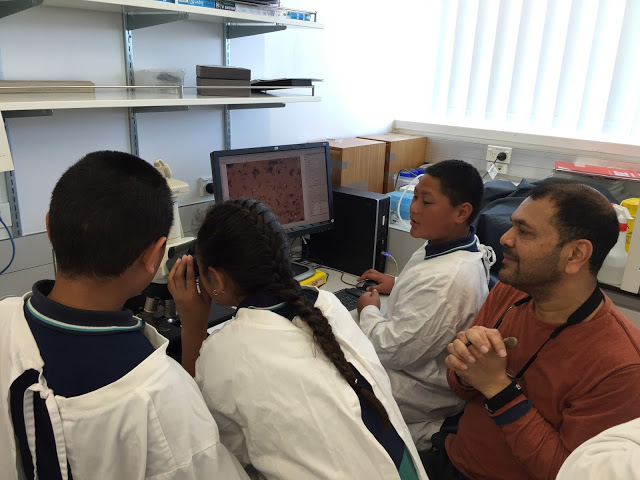 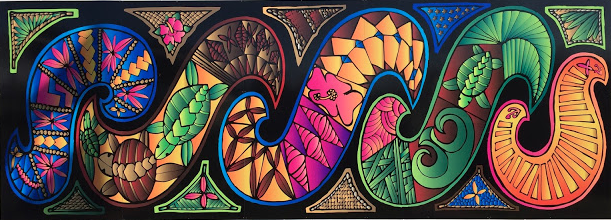 What does entrepreneurship look like in primary?
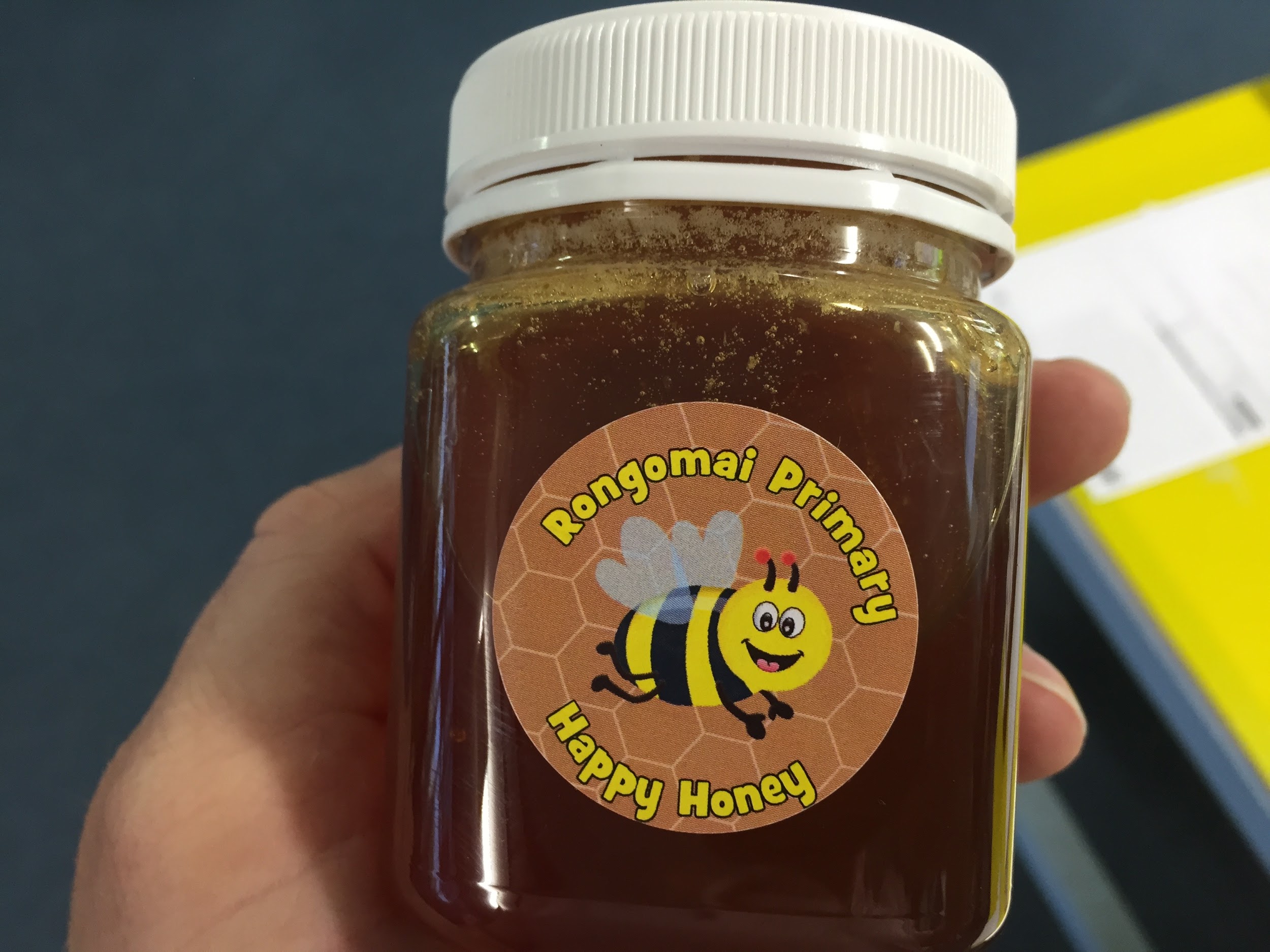 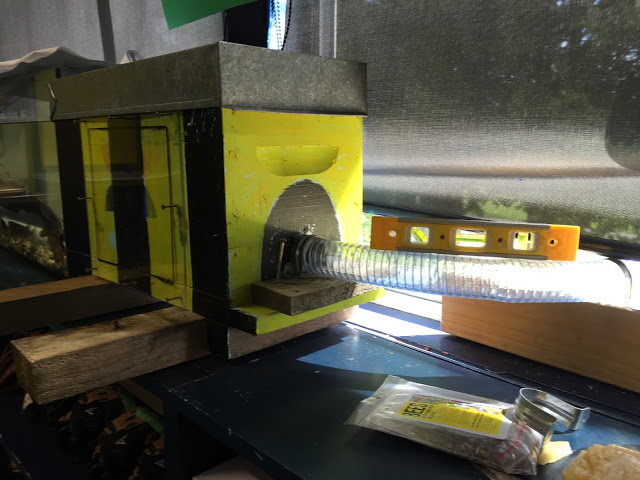 3D Printed Prototypes
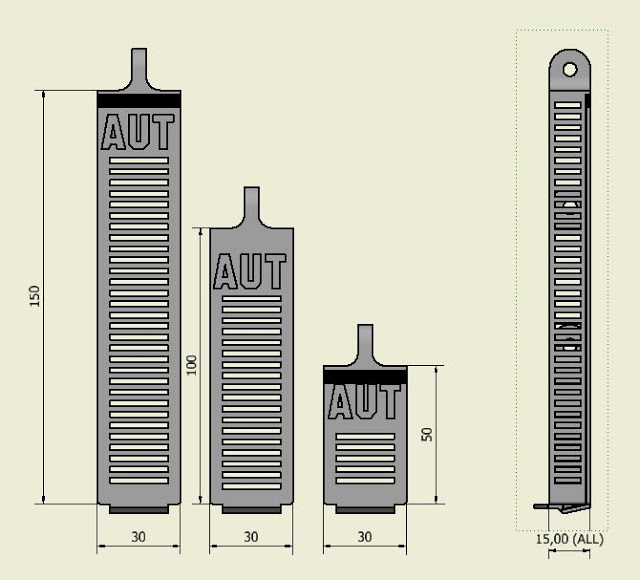 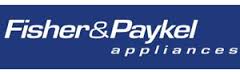 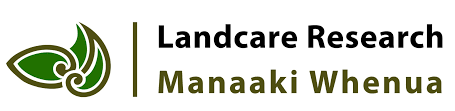 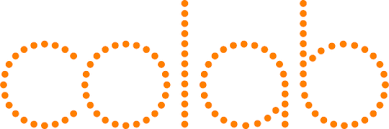 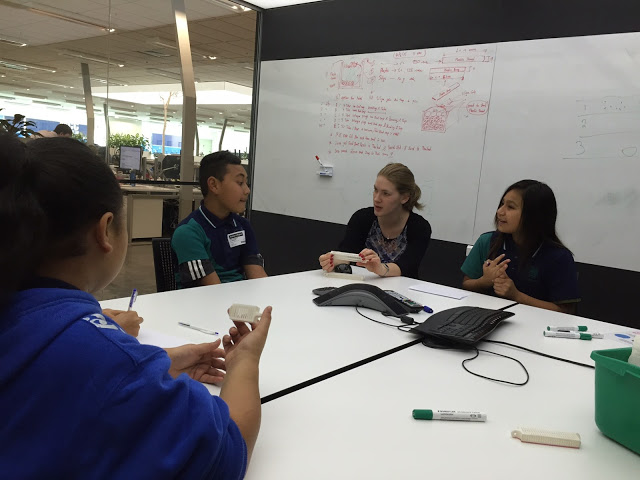 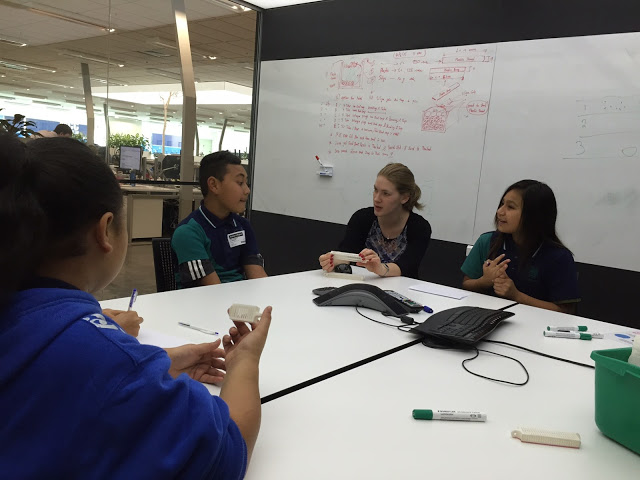 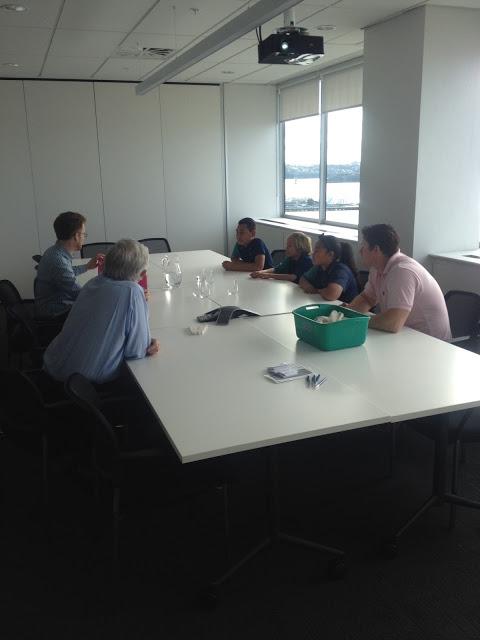 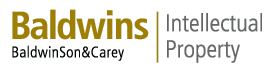 RFID
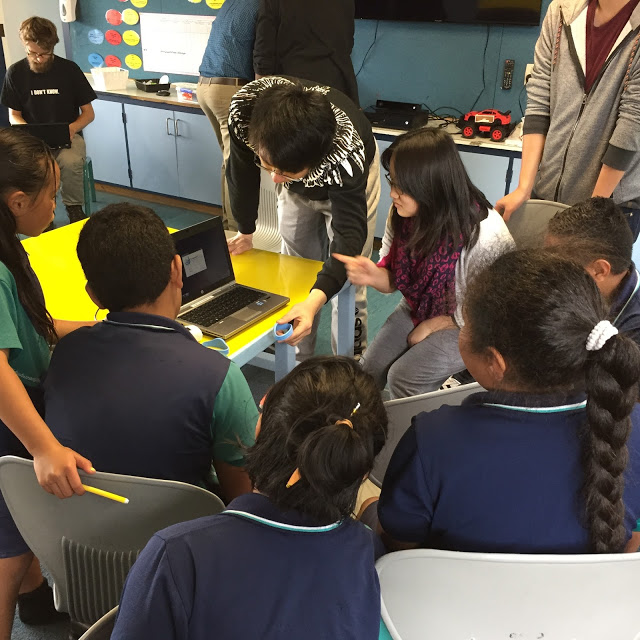 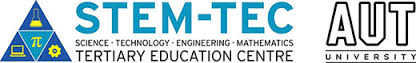 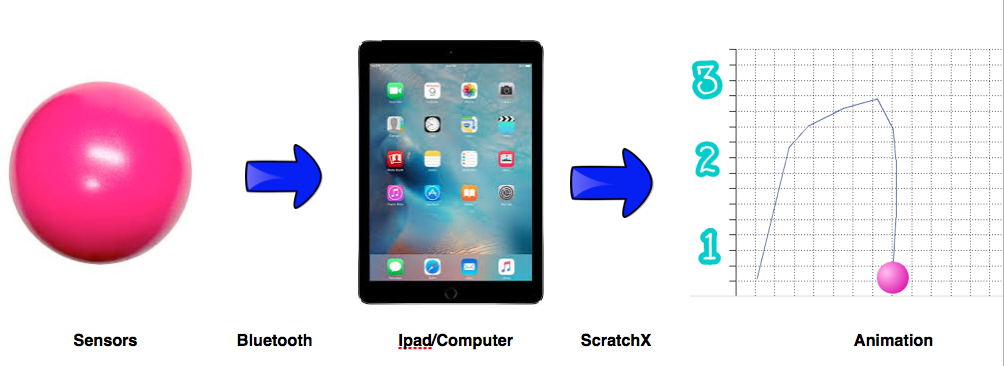 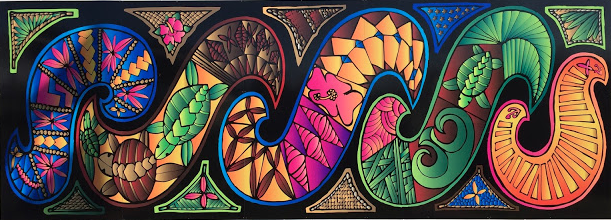 Any Questions